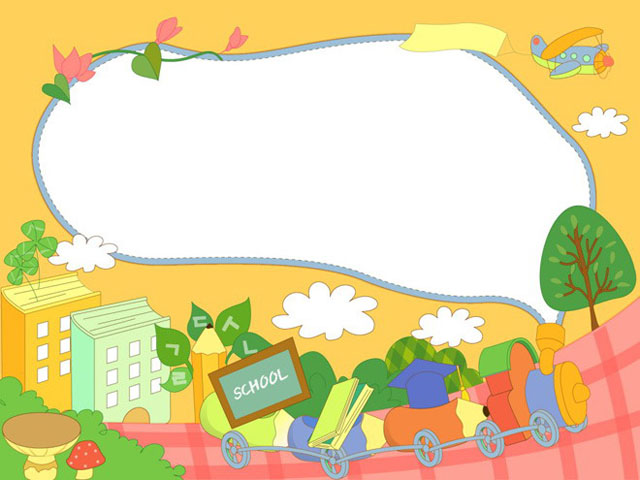 CHÀO MỪNG CÁC EM
ĐẾN VỚI TIẾT HỌC
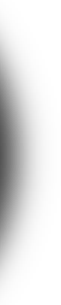 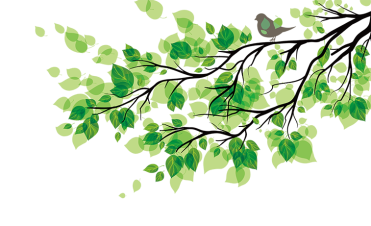 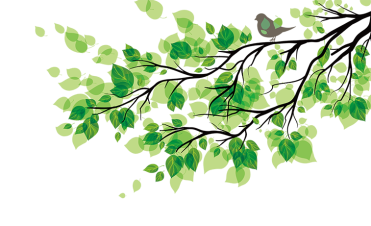 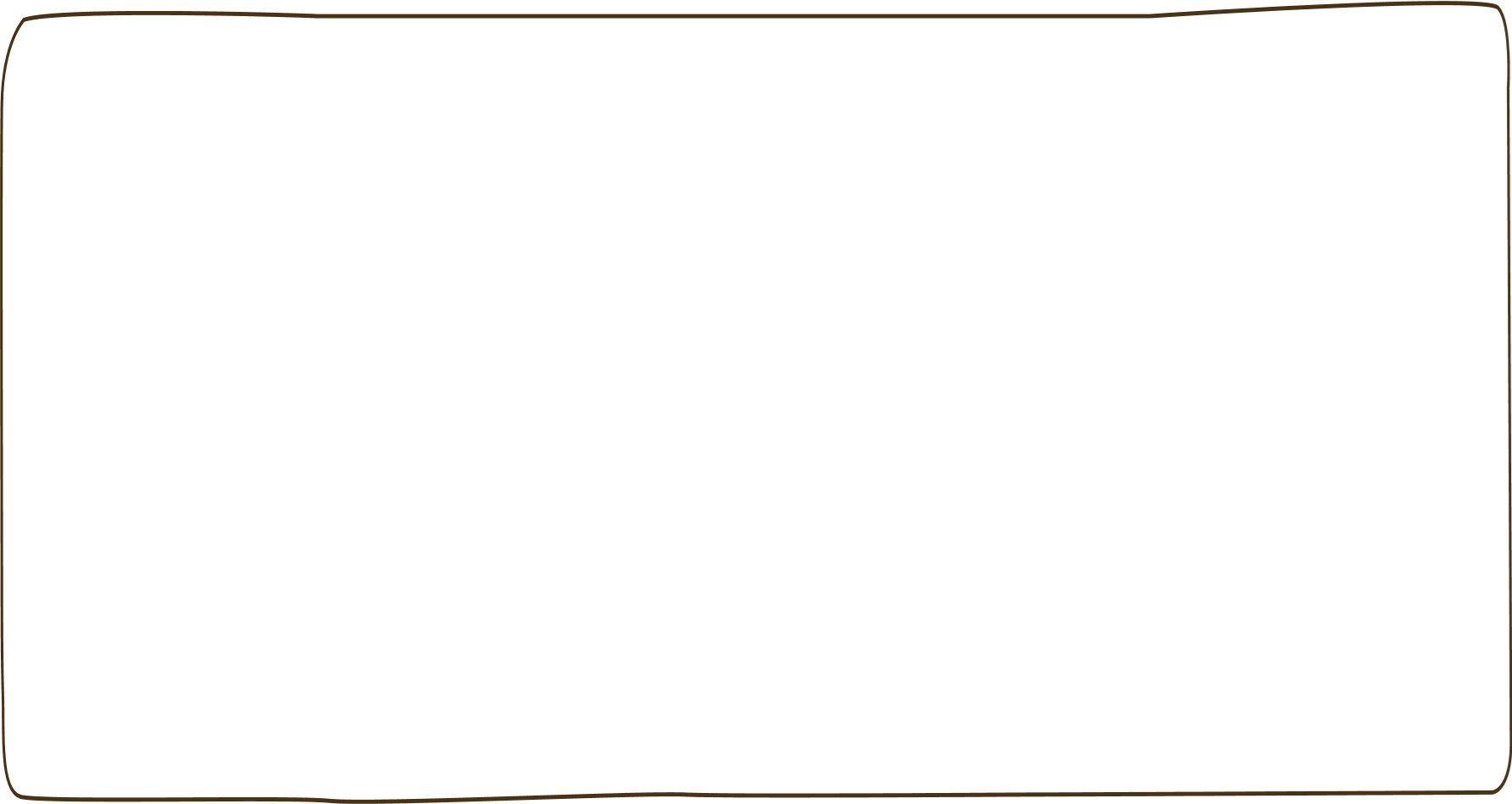 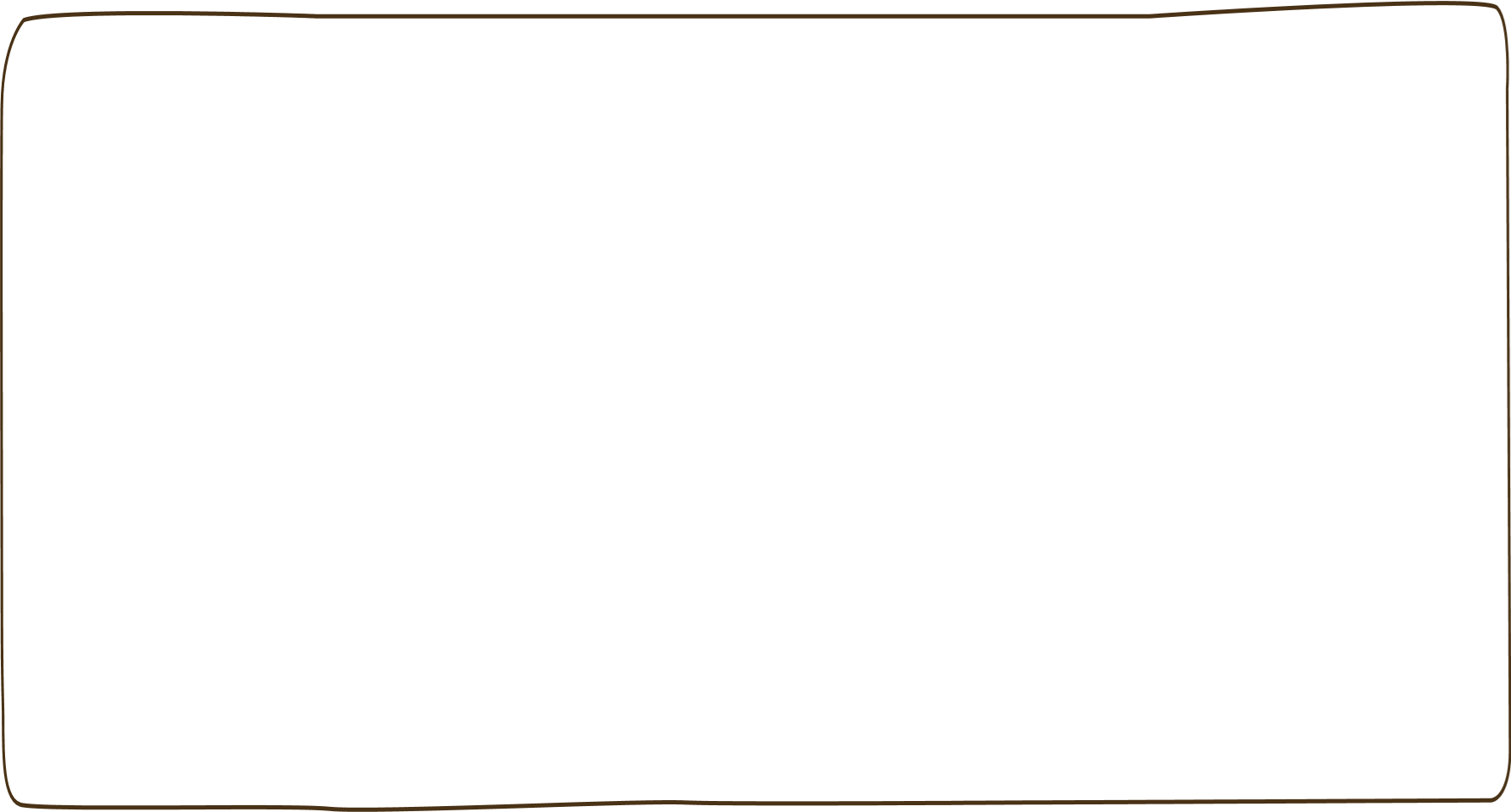 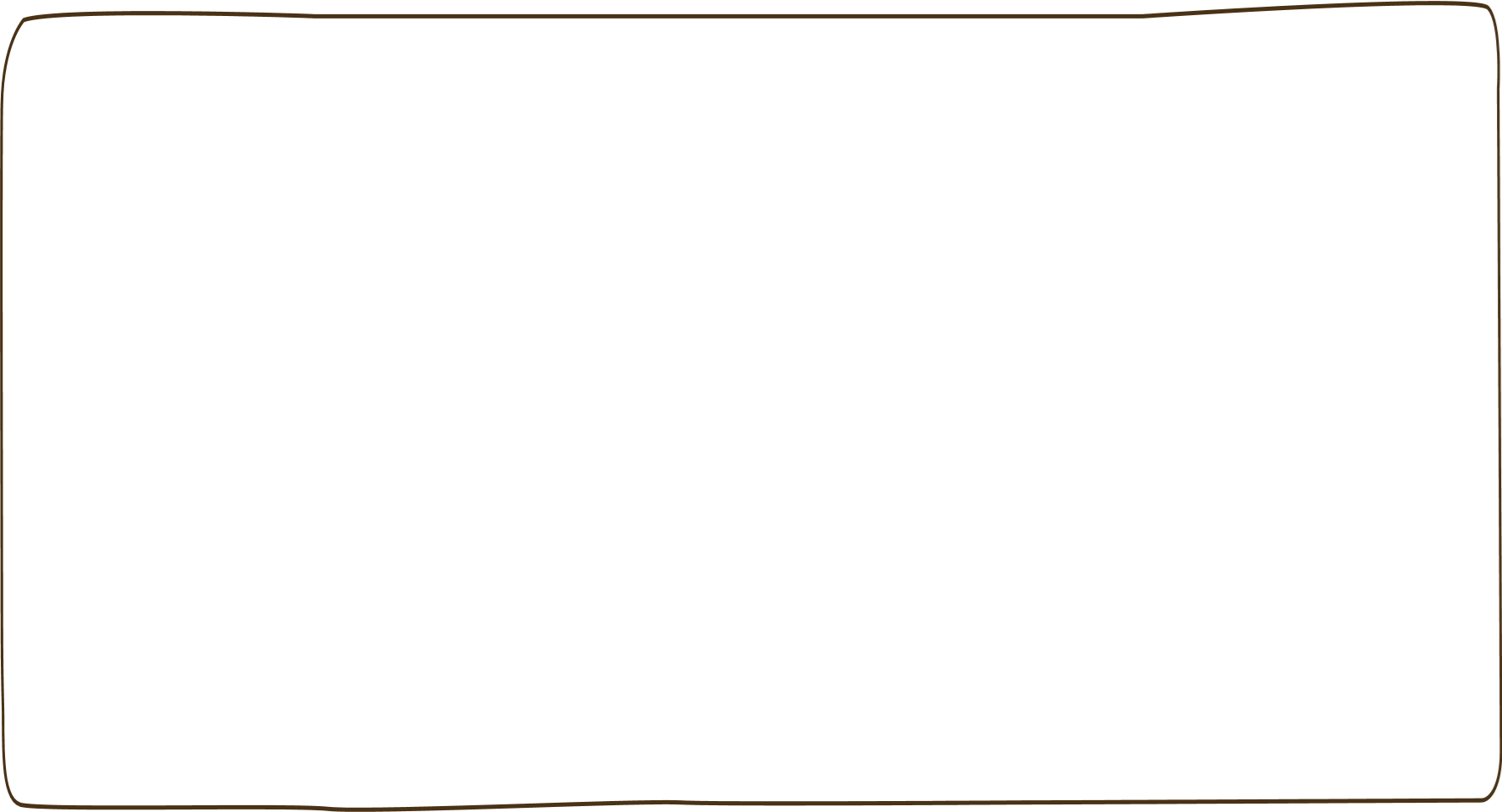 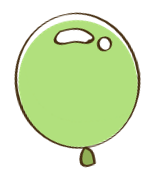 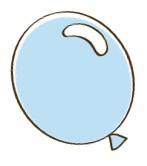 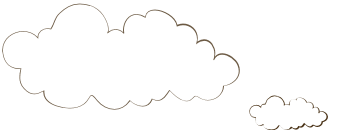 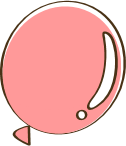 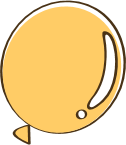 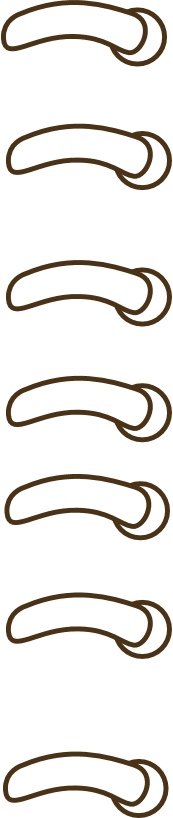 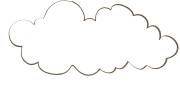 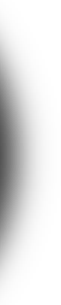 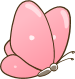 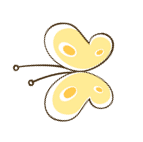 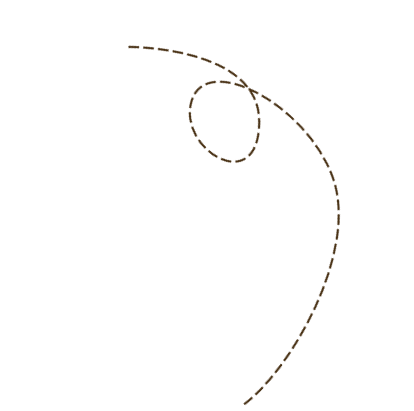 Khởi động
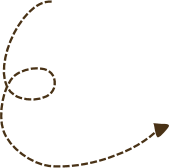 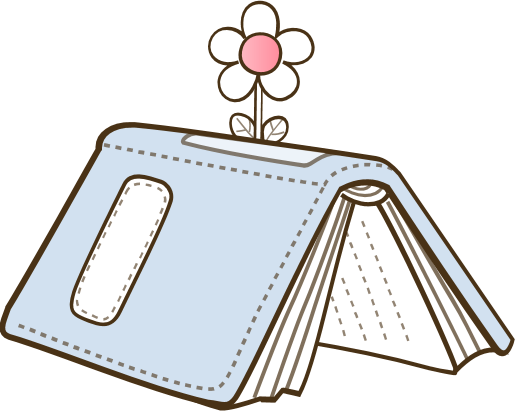 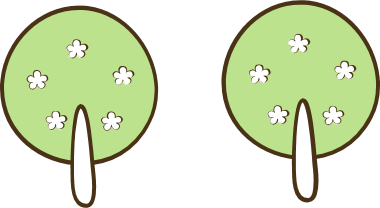 3
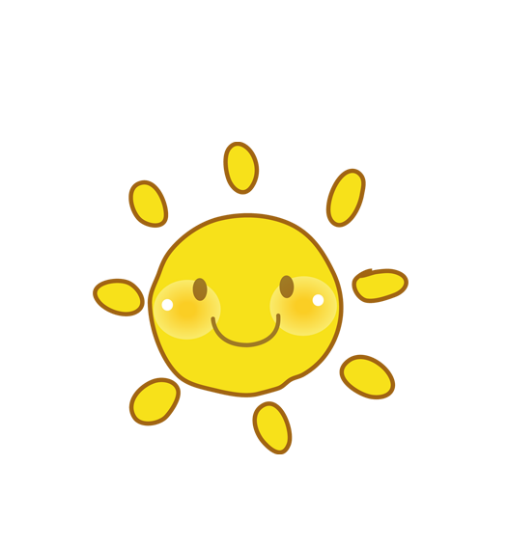 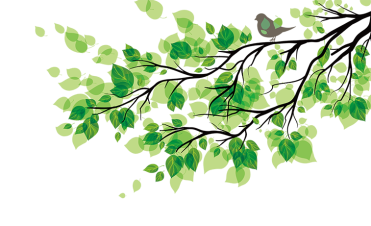 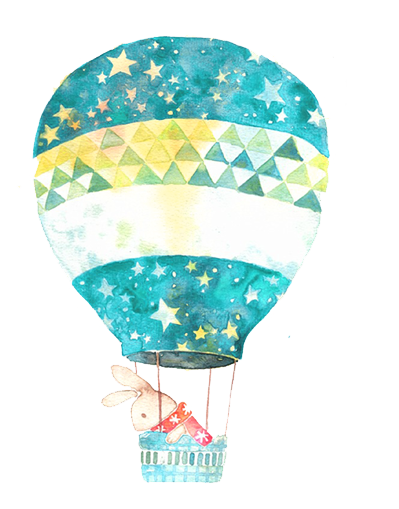 To¸n
Bài 5: Số bị trừ - số trừ - hiệu.
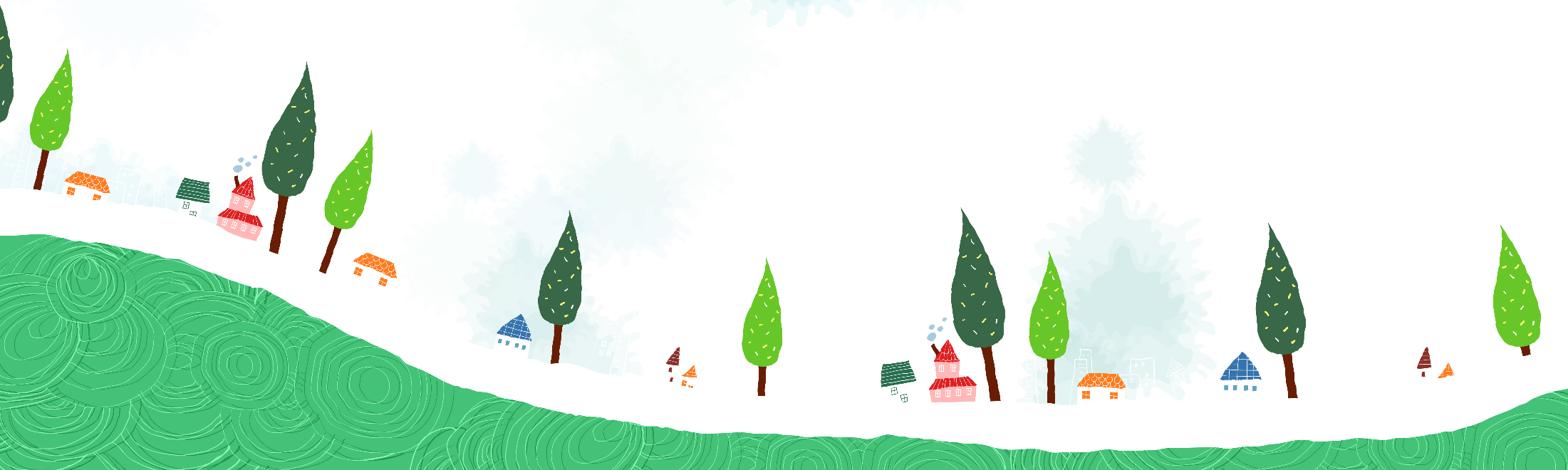 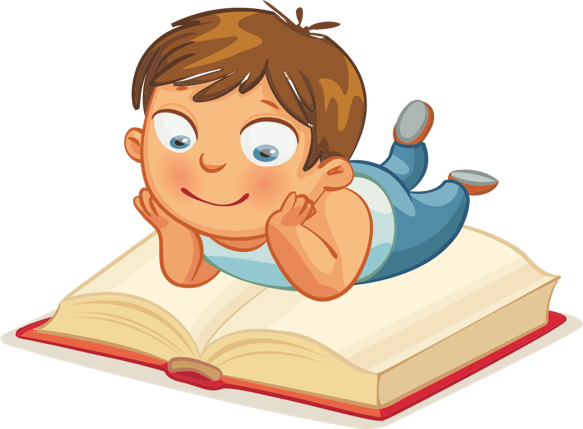 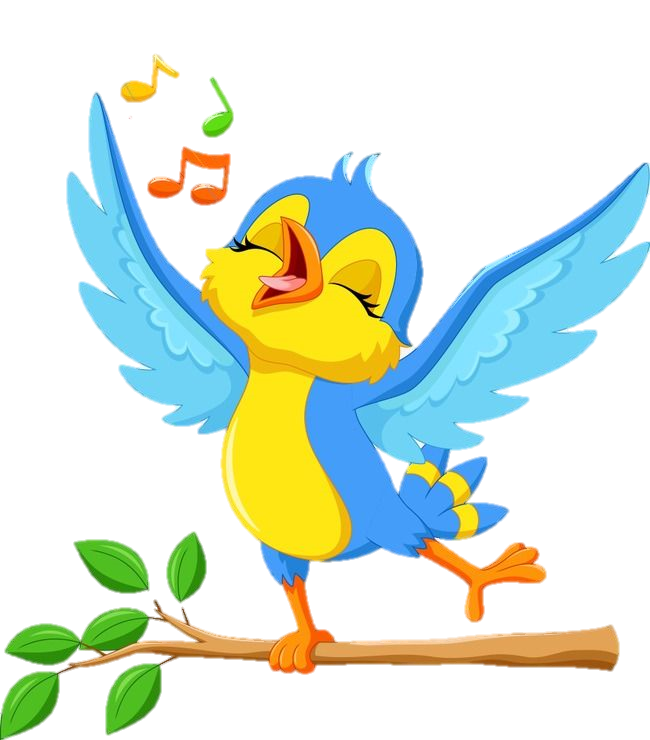 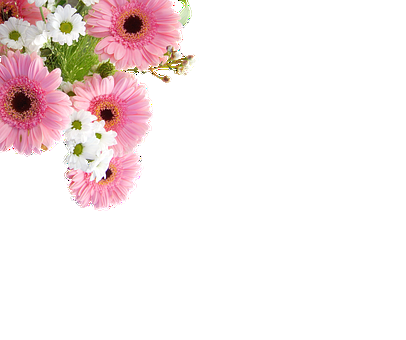 TIẾT 1
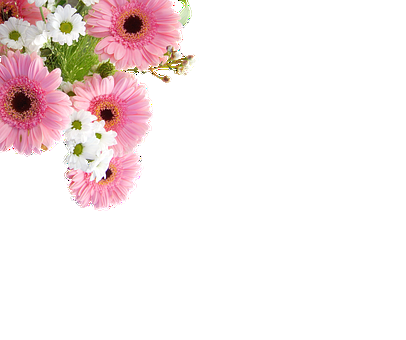 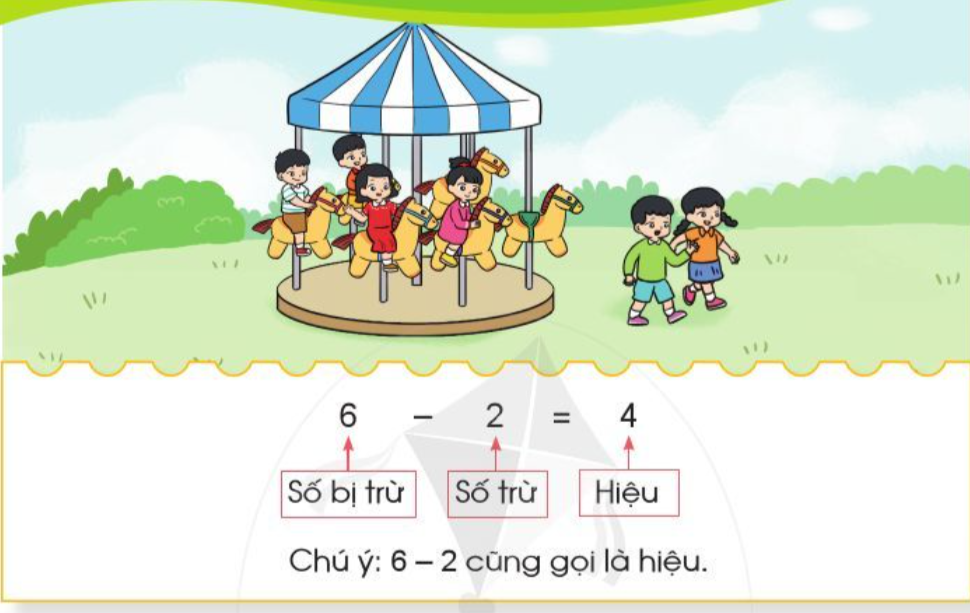 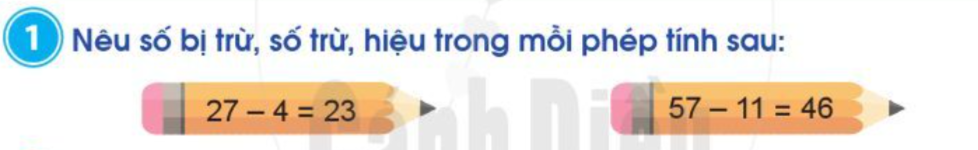 Số bị trừ
Số trừ
Hiệu
7
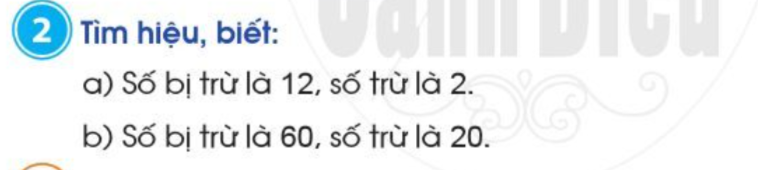 a.    12 - 2 = 10
b.    60 - 20 = 40
8
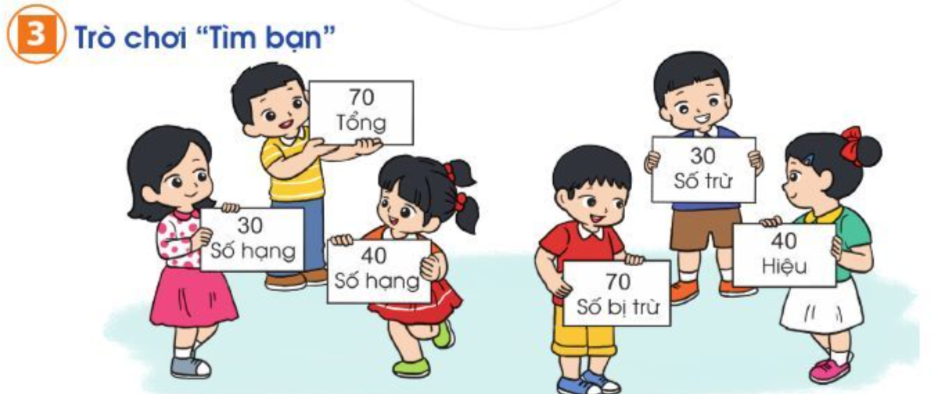 70 - 30 = 40
30 + 40 = 70
9
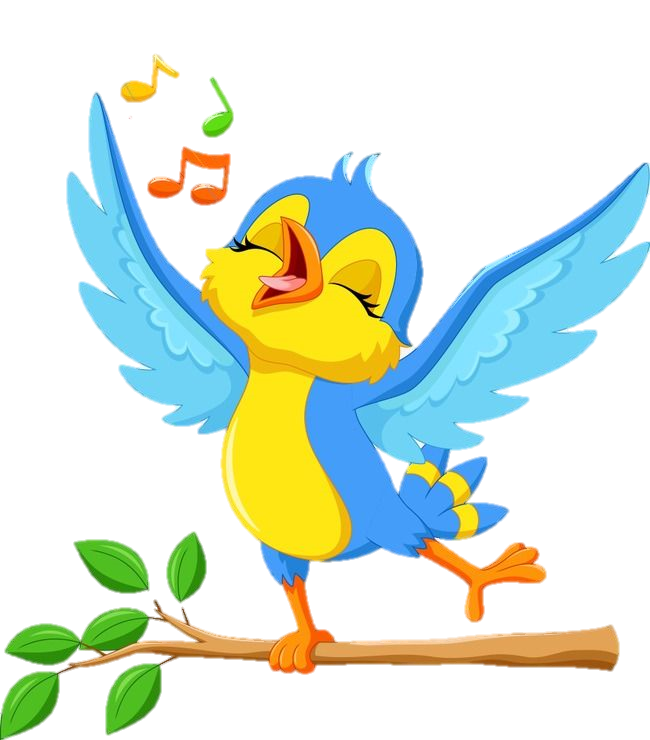 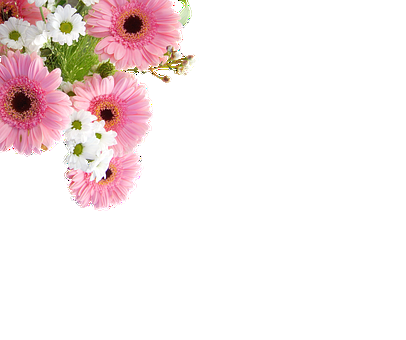 KHỞI ĐỘNG
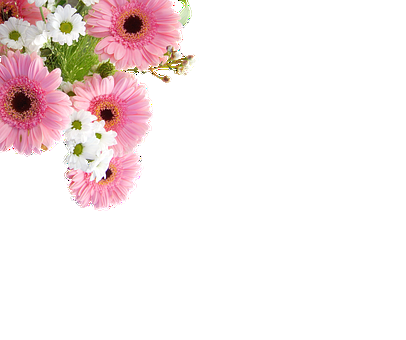 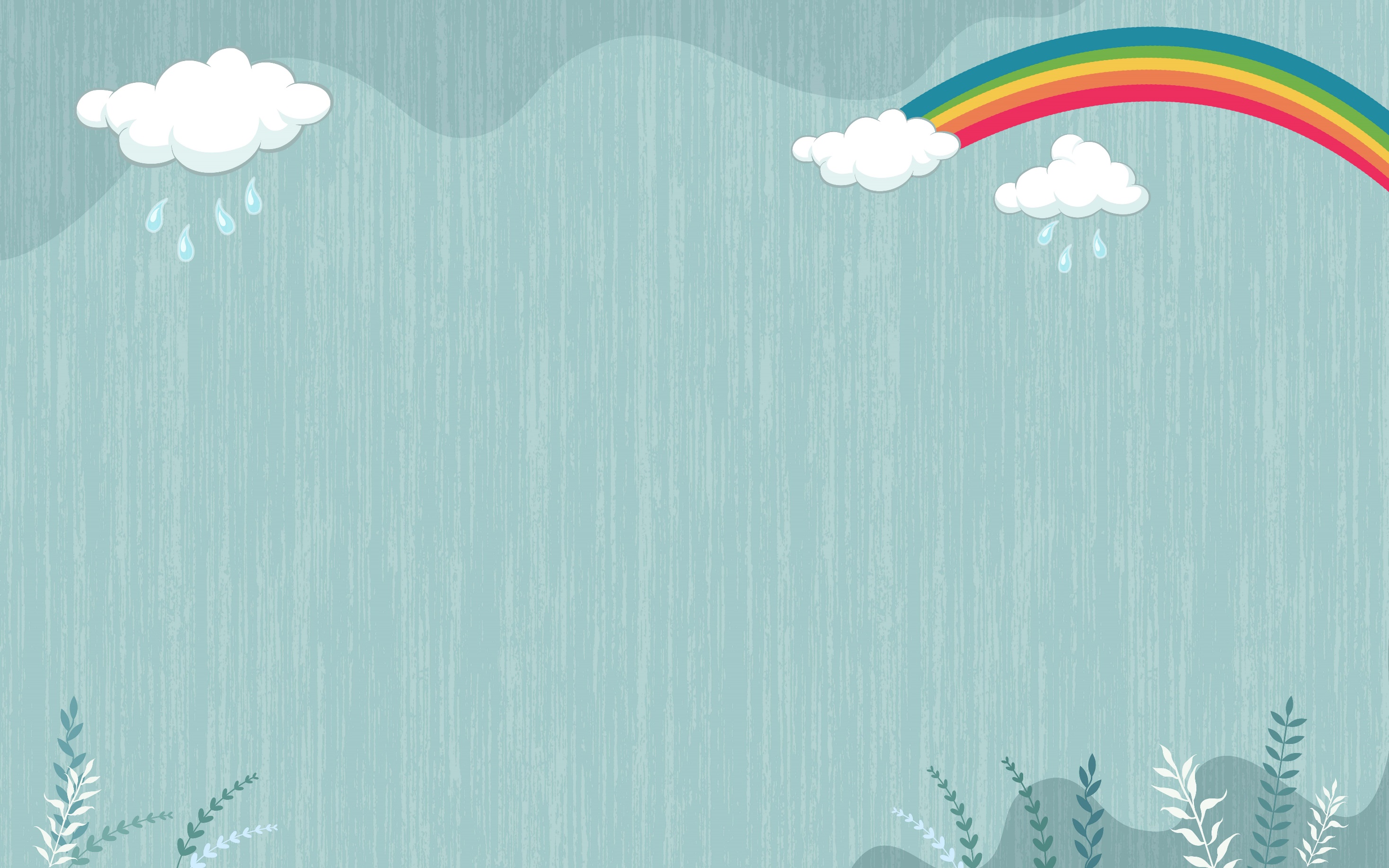 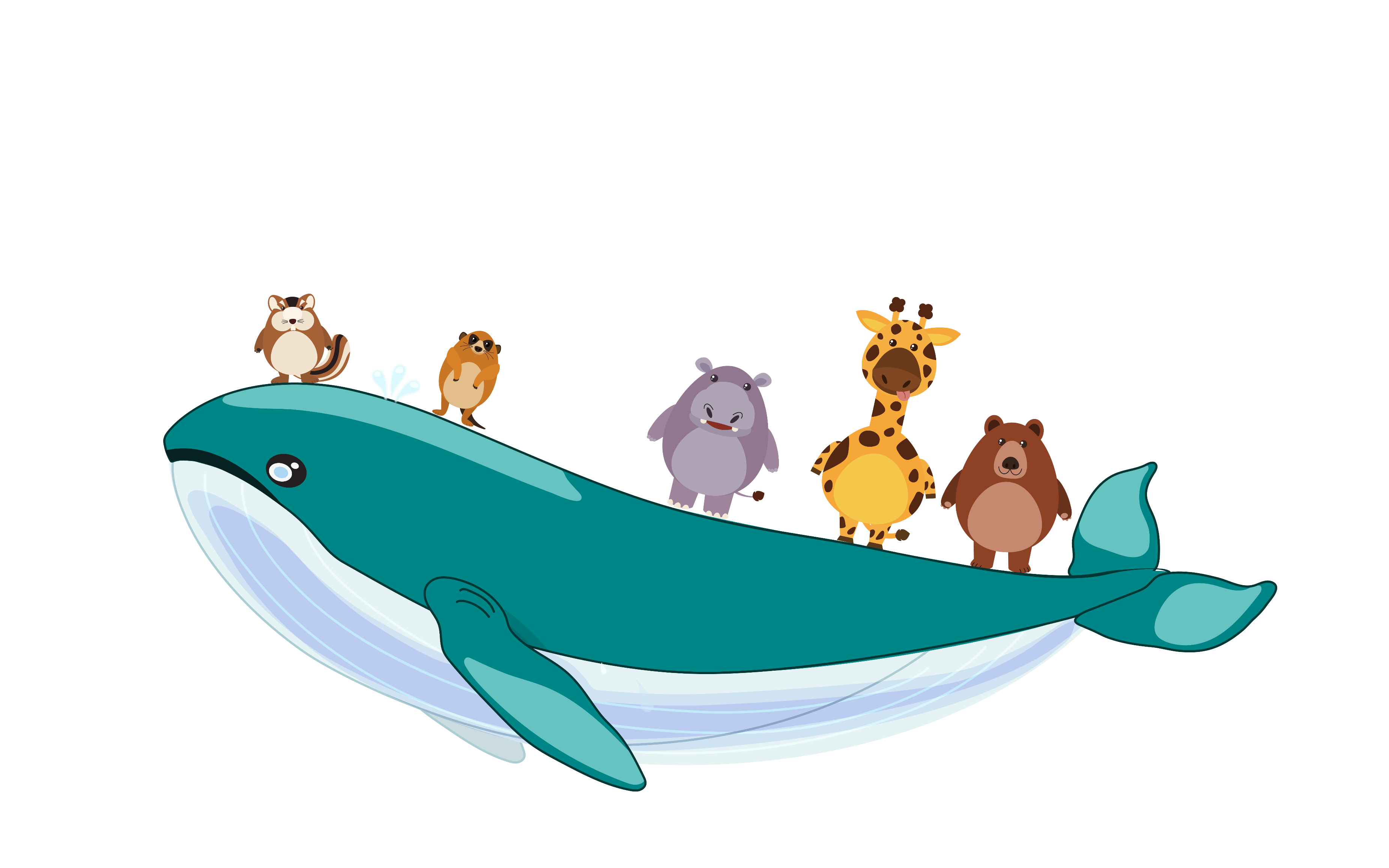 HẸN GẶP LẠI